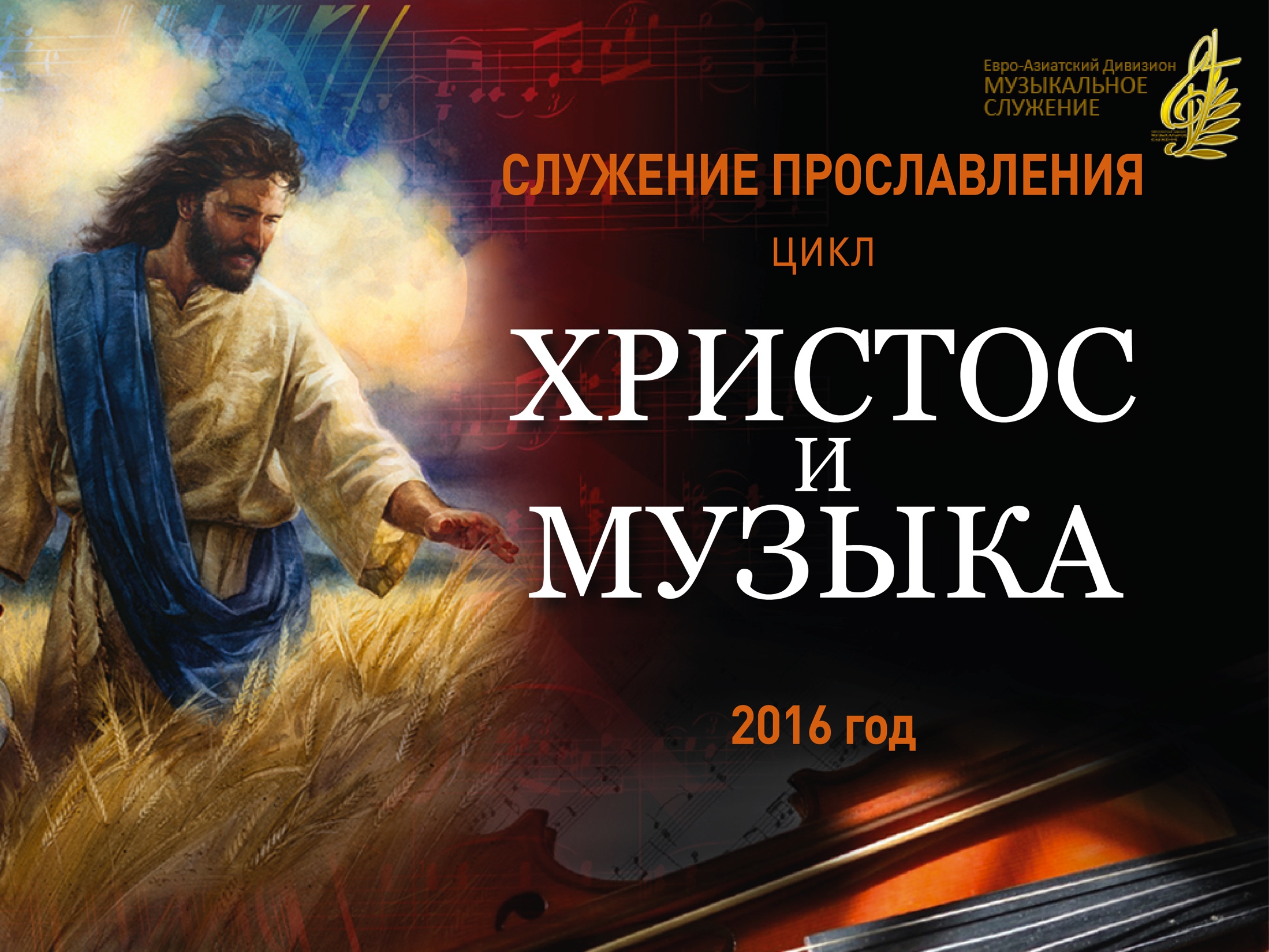 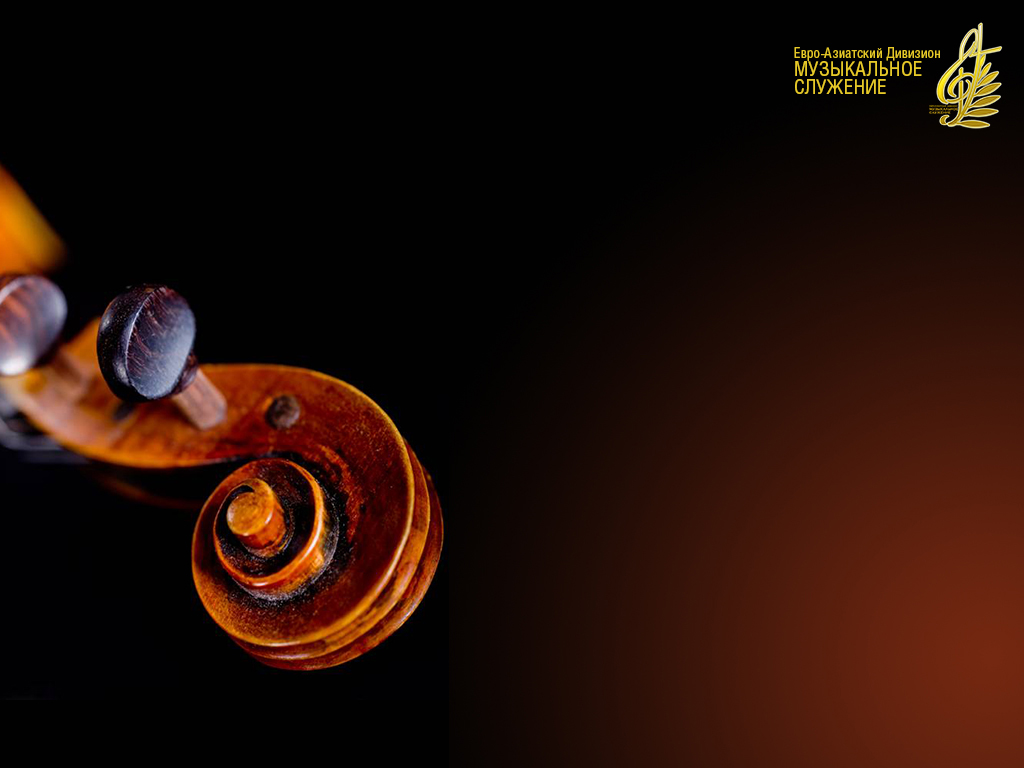 Господьнас всех
К Себе влечёт
Господь нас всех
К Себе влечёт
Святой рукой Пронзённой, 
Любовь, покой
И мир даёт 
Душе обременённой.
Припев:

Как нежен Он 
В любви Своей! 
Он Сам Отца 
Молил о нас, 
Страдал за нас, 
Христос страдал
За нас.
Бог слышит
Каждый вздох души. 
Страдал Он,
Нас спасая, -
Теперь зовёт:«Ко Мне приди!» 
Объятья раскрывая.
Припев:

Как нежен Он 
В любви Своей! 
Он Сам Отца 
Молил о нас, 
Страдал за нас, 
Христос страдал
За нас.
О, как достойно Оценить 
Его любовь святую?
Мы будем Кровь Иисуса чтить, 
Для нас
Столь дорогую.
Припев:

Как нежен Он 
В любви Своей! 
Он Сам Отца 
Молил о нас, 
Страдал за нас, 
Христос страдал
За нас.
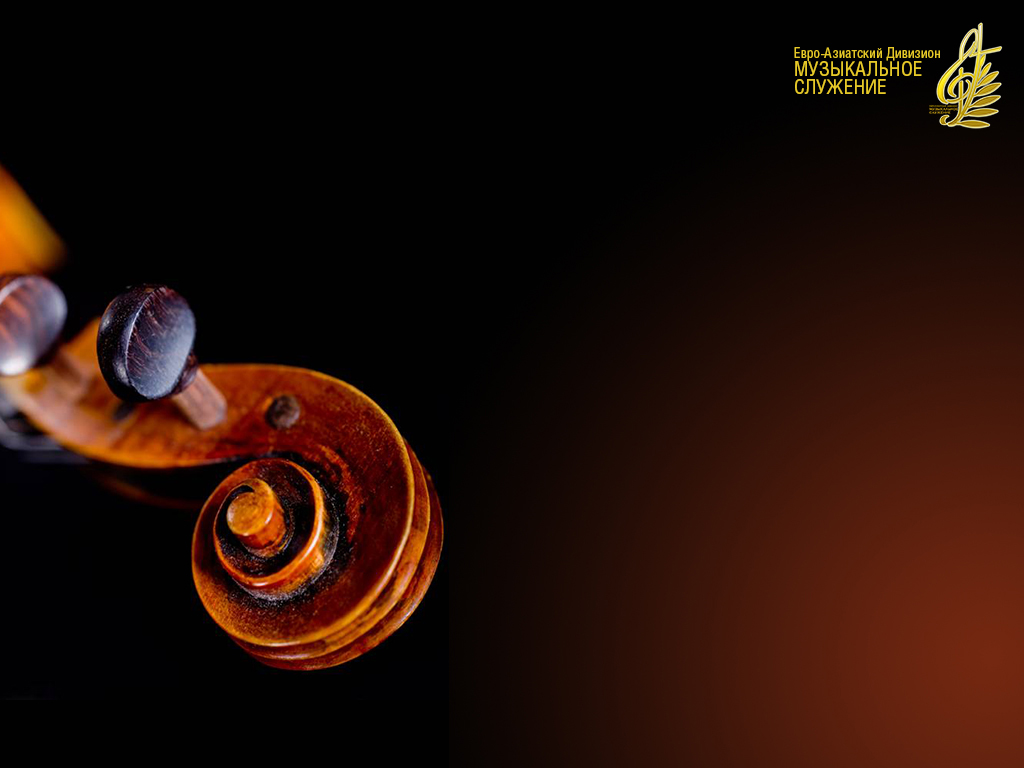 Есть жизнь
и во взгляде
на крест Христов
Есть жизнь
И во взгляде
На крест Христов, Там лишь
Прощенье
Всех грехов
Всё, что земное, Сотлеет в прах, Но крест даст Сокровище
В небесах.
Припев:

Взглянь на крест, Голгофский крест, В нём одном
Вся жизнь твоя;
Припев:
 В нём спасение
Для всех, Взглянь на крест, Голгофский крест.
Христос, 
Хоть страдая
И на кресте, Нежно зовёт: «Приди ко мне!»
Всякий, 
Кто с верой
Ко Мне придёт, Спасенье
От гибели обретёт.
Припев:

Взглянь на крест, Голгофский крест, В нём одном
Вся жизнь твоя;
Припев:
 В нём спасение
Для всех, Взглянь на крест, Голгофский крест.
Когда всё затмит Искушений мракИ ополчится
Жизни враг
То не забудьте
На крестВзглянуть, И тотчас 
Светлей станет Мрачный путь.
Припев:

Взглянь на крест, Голгофский крест, В нём одном
Вся жизнь твоя;
Припев:
 В нём спасение
Для всех, Взглянь на крест, Голгофский крест.
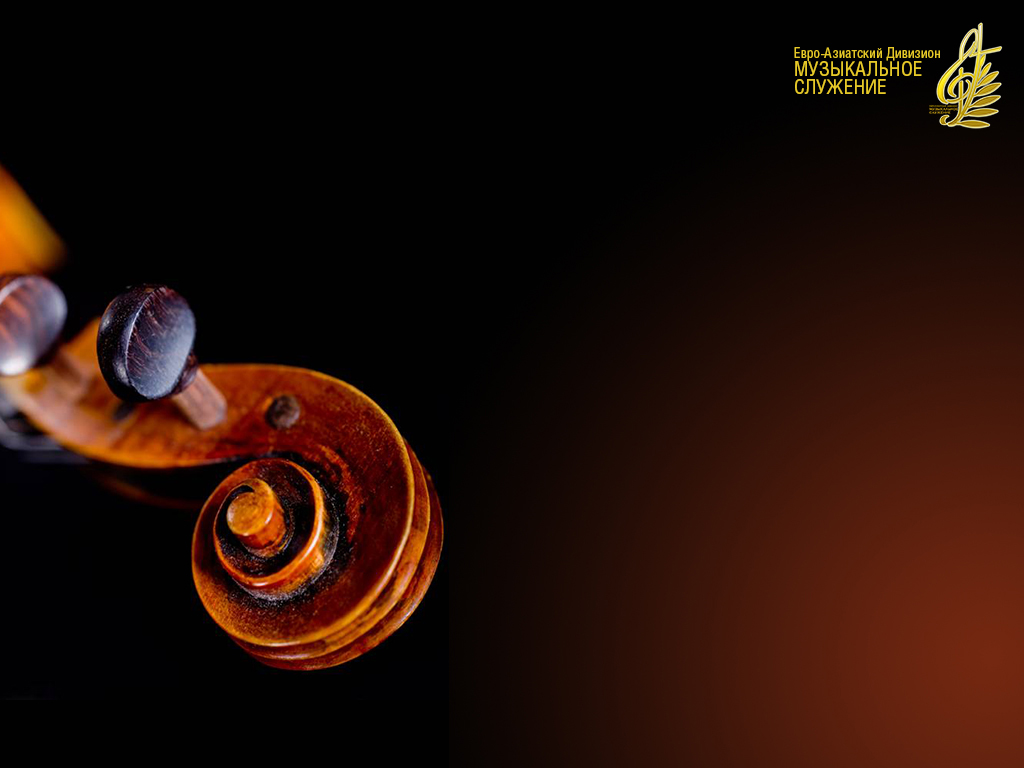 Вечери Твоей, Спаситель мой
Вечери Твоей, Спаситель мой, 
И меня ПричастникомПрими
Я хочу навеки
Быть с Тобой, — 
Ты меня, Отец, Благослови.
Слышу я словаТвои, Господь: 
«Приимите
И ядите все
Этот хлеб —Моя святая плоть,
Что ломима
Будет на кресте».
Вечери Твоей, Спаситель мой, 
И меня ПричастникомПрими.
Я хочу навеки
Быть с Тобой, -
Ты меня, Отец, Благослови.
Слышу я
Слова Твои,
Господь: 
«Приимите чашу, Пейте все.
Это – Кровь
Завета Моего,
Что за вас
ПрольётсяНа кресте».
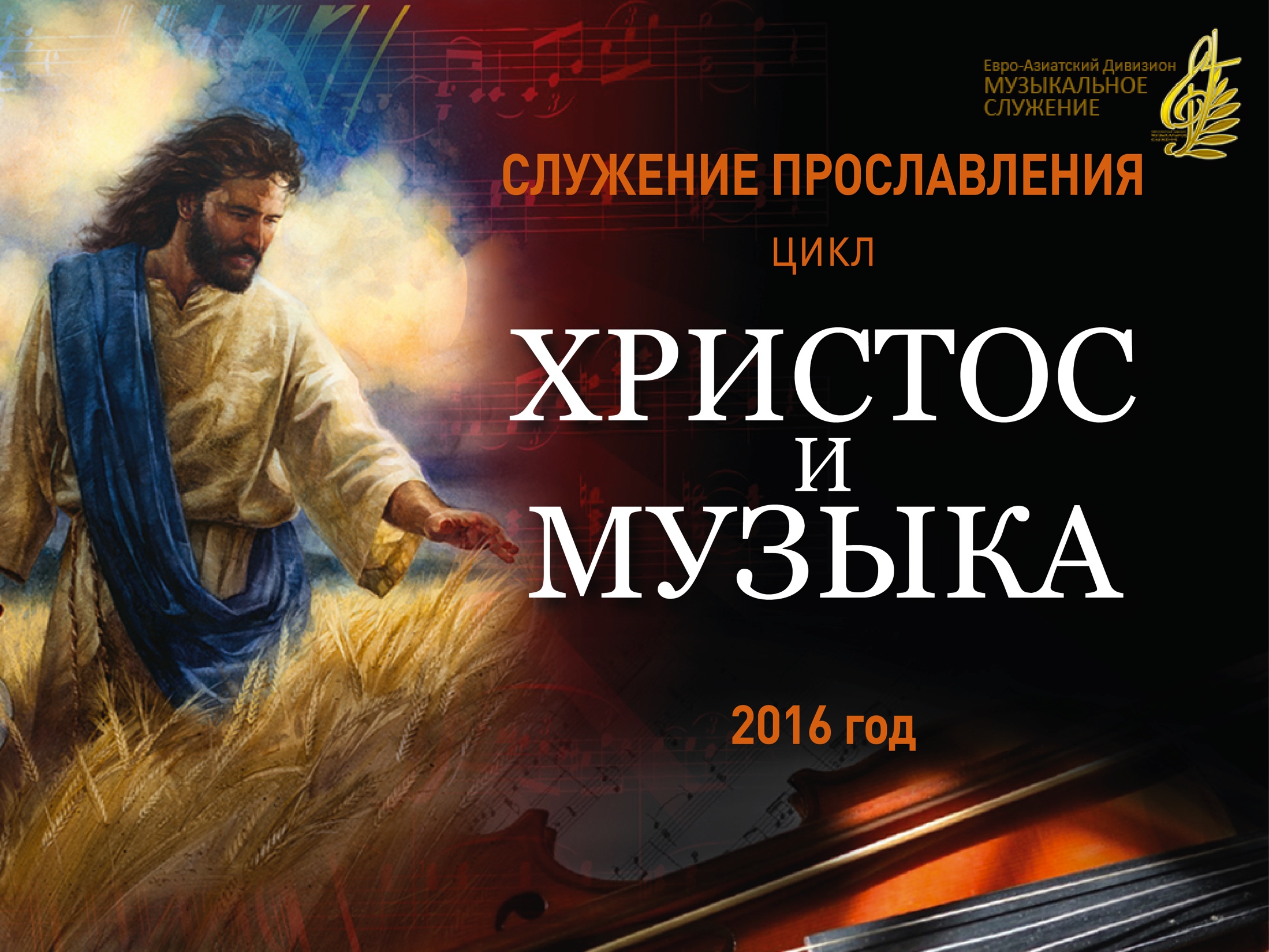 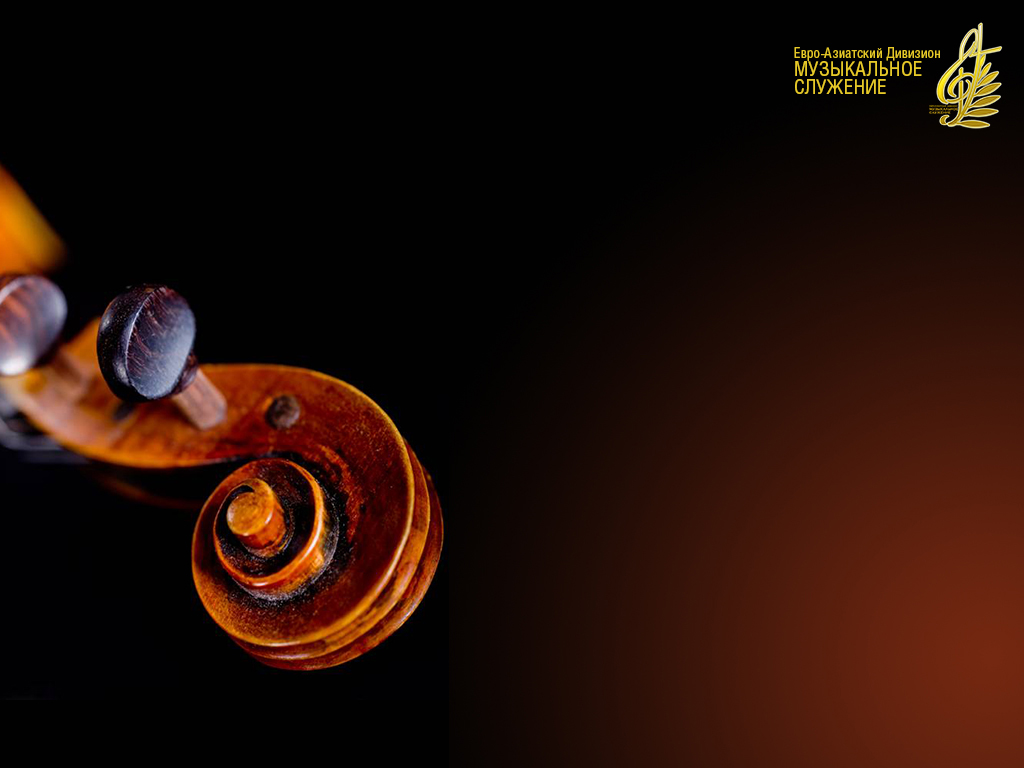 Я знаю, жив
мой Искупитель
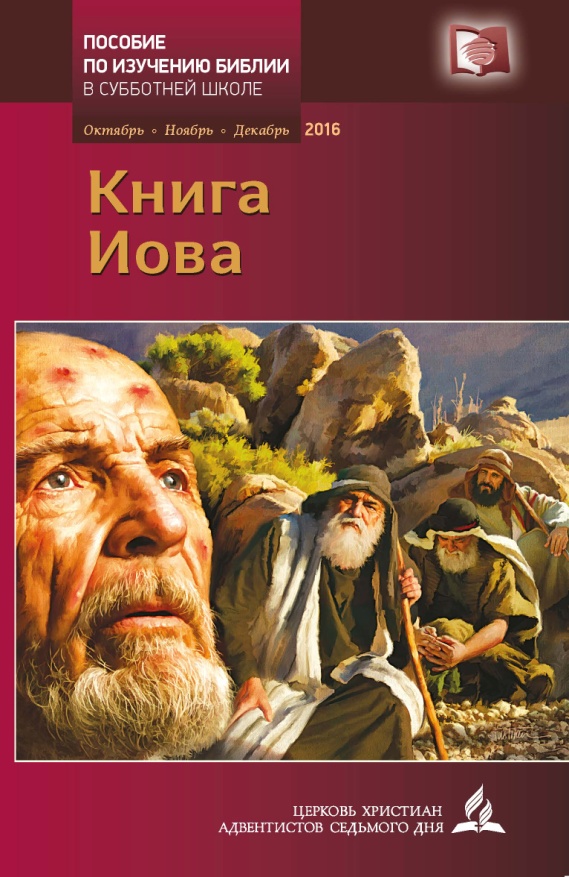 Я знаю, жив мой Искупитель. 
На вышний тронОн вознесён,
Хоть Он страдал,
Как смертный житель, 
И был в могилу Погребён.
Припев:

Я — воскресение
И жизнь,
Над вечной жизнью Властелин.
Припев:

Я жизни дар явлю Бесценный 
Своим искупленным Рабам —
Припев:

Всем тем,
Кто в этой жизни Тленной 
Стремился
К светлым небесам.
Я знаю, жив мой Искупитель. 
У смертиВласти нет над Ним, 
Воскрес из мёртвых Победитель –
С Ним смерть
Мы тоже победим.
Припев:

Я — воскресение
И жизнь,
Над вечной жизнью Властелин.
Припев:

Я жизни дар явлю Бесценный 
Своим искупленным Рабам —
Припев:

Всем тем,
Кто в этой жизни Тленной 
Стремился
К светлым небесам.
Я знаю, жив мой Искупитель. 
Из гроба
Мрачного восстал 
Воскресший мой Христос-Спаситель 
И смертью
Жизнь мне даровал.
Припев:

Я — воскресение
И жизнь,
Над вечной жизнью Властелин.
Припев:

Я жизни дар явлю Бесценный 
Своим искупленным Рабам —
Припев:

Всем тем,
Кто в этой жизни Тленной 
Стремился
К светлым небесам.
Я знаю, жив мой Искупитель.
В могилу пусть мой Прах сойдёт, 
В последний деньВ Свою обитель — 
К Себе меняОн Вознесёт.
Припев:

Я — воскресение
И жизнь,
Над вечной жизнью Властелин.
Припев:

Я жизни дар явлю Бесценный 
Своим искупленным Рабам —
Припев:

Всем тем,
Кто в этой жизни Тленной 
Стремился
К светлым небесам.
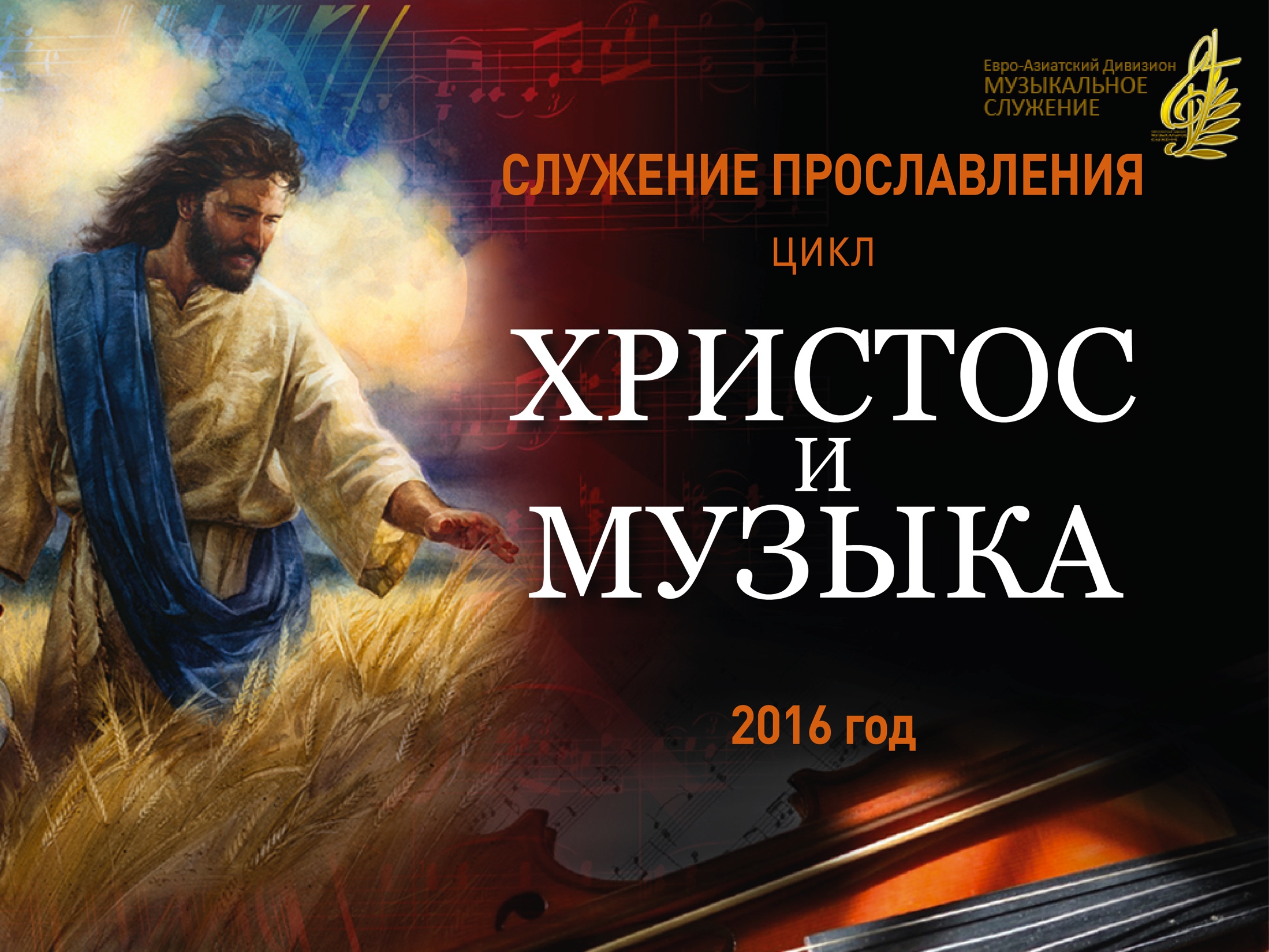 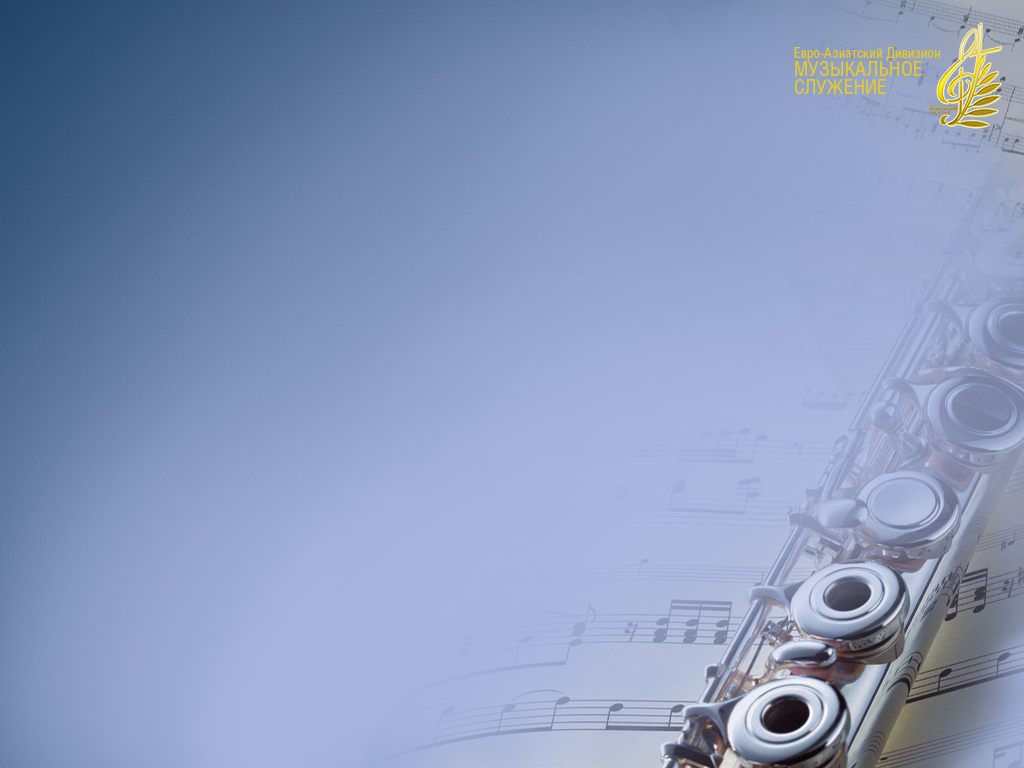 «Спаситель не произнёсни единой жалобы. Его лицо оставалось ясным и кротким, лишь крупные капли пота появилисьна лбу. И не нашлось милосердной руки, которая отерла бы этот холодный предсмертный пот,не было слышно слов сочувствияи преданности, которые моглибы поддержатьи ободрить Его.
[Speaker Notes: «Я видела красоту Небес и слышала, как ангелы поют свои восторженные песни, воздавая хвалу, честь и славу Иисусу. Тогда я смогла ясно представить себе чудесную любовь Сына Божьего»]
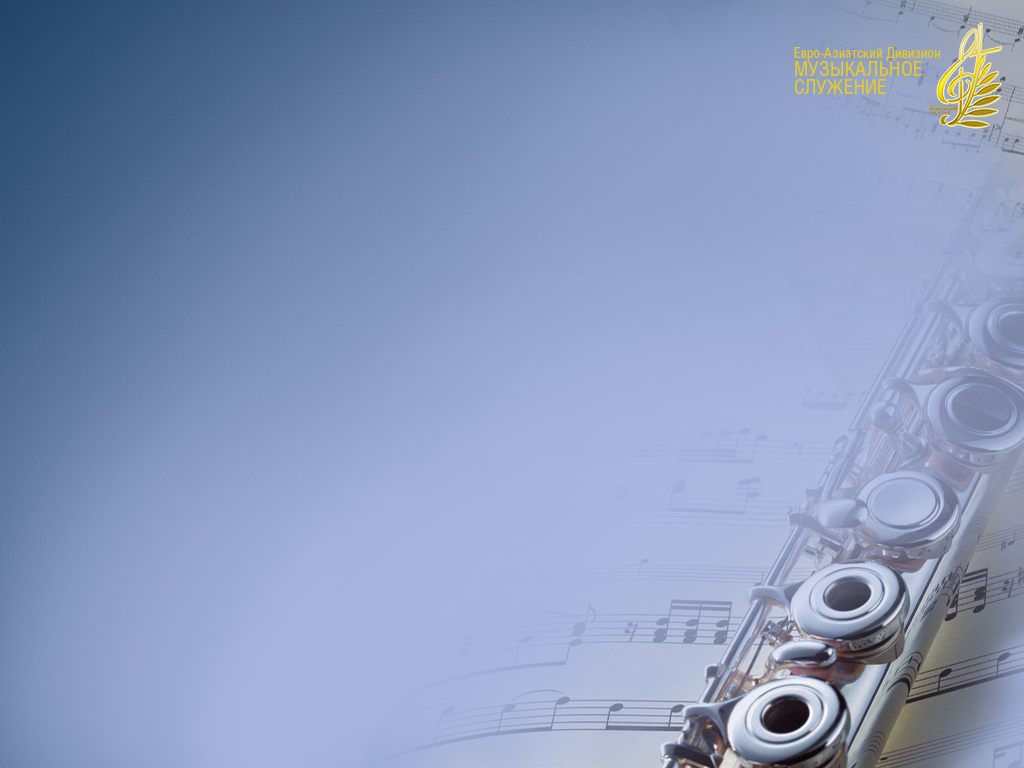 В то время как воины делали своё страшное дело, Иисус молилсяза Своих врагов: «Отче! прости им, ибо не знают, что делают». Он думал не о Собственных страданиях, а о грехе Своих гонителей и ужасном возмездии, которое постигнет их. Христос не проклял воинов, которые так бесчеловечнообращались с Ним.
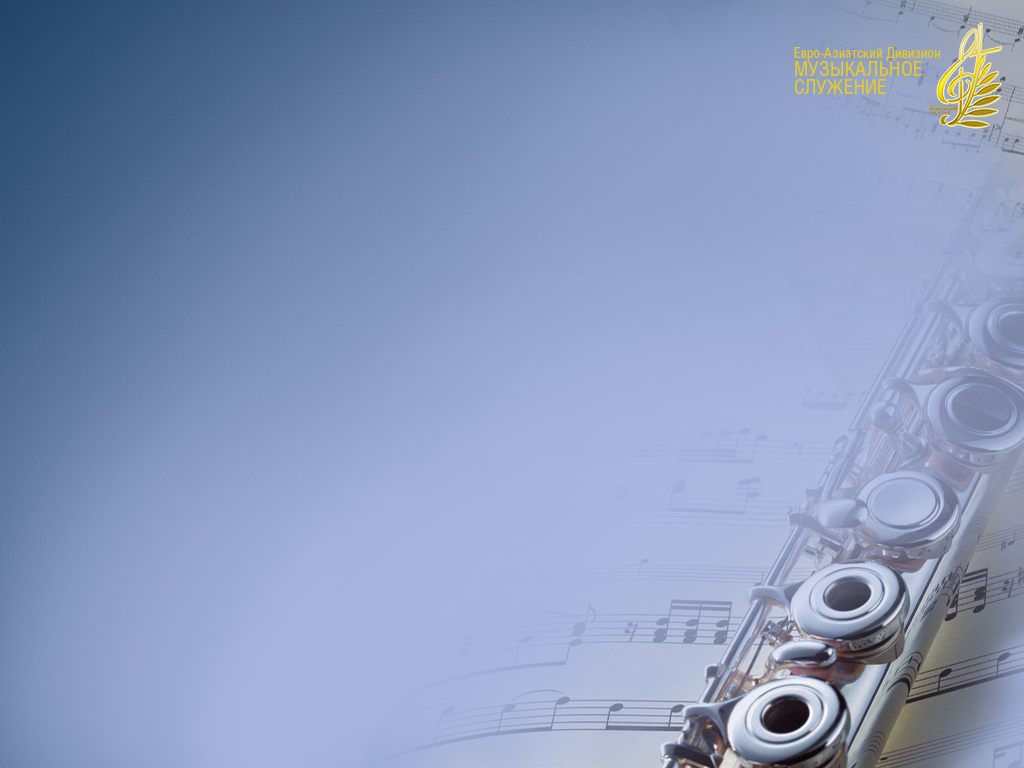 Он не призывал местьна голову священникови правителей, которые радовались, что добились своего. Христос проявил состраданиек их невежеству и грехам.И Он молился о прощении их, «ибо не знают, что делают.»
(Э. Уайт, Желание веков, с. 744)
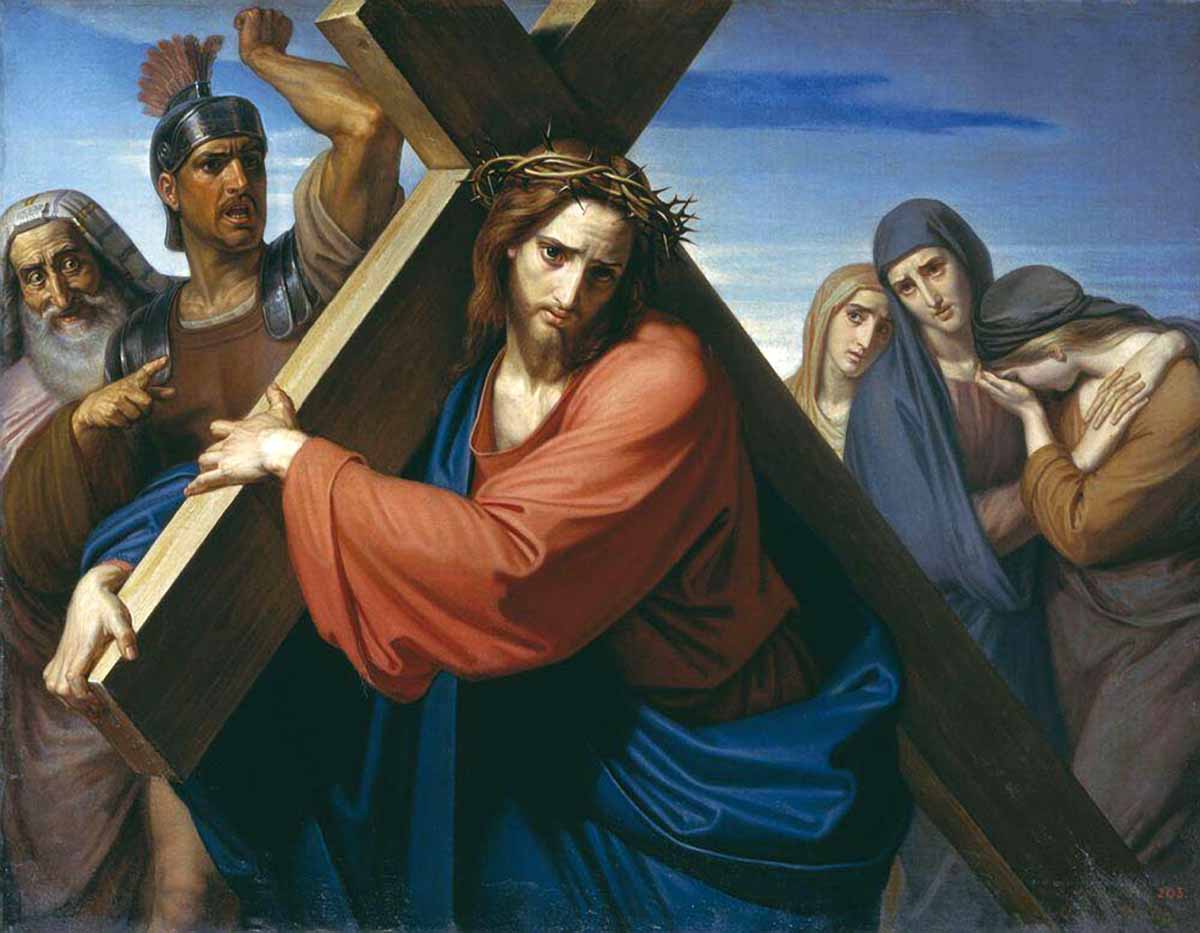 Ф. Моллер «Несение Креста». 1869 г. Государственный Русский музей
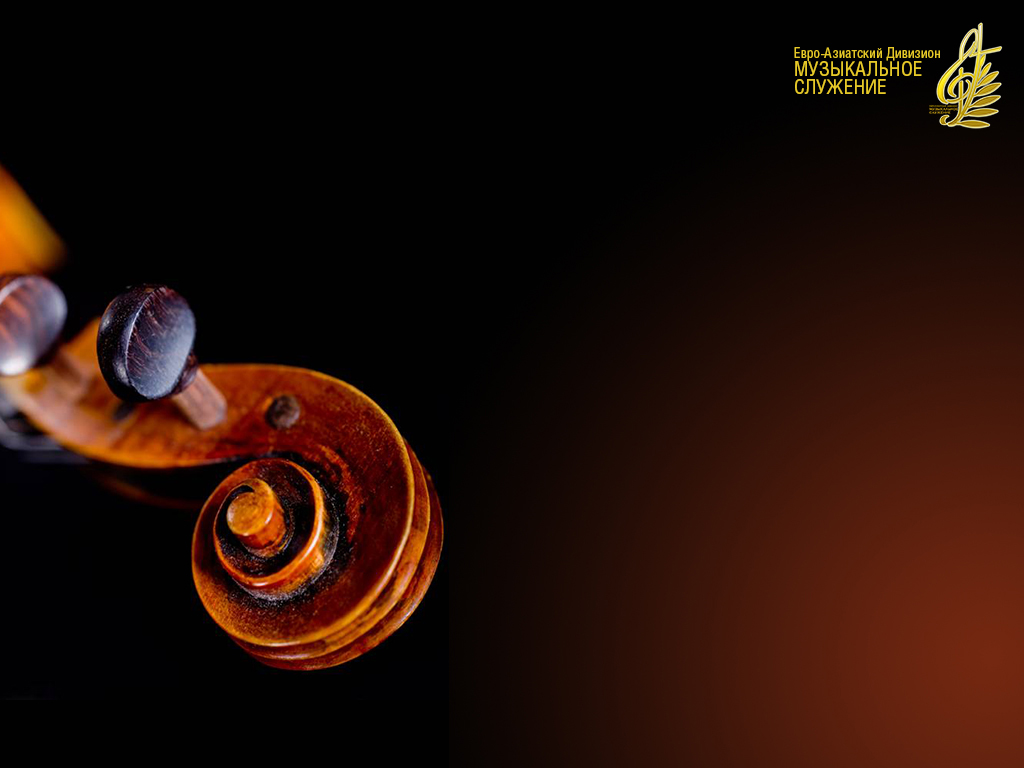 Любовь Христа
безмерно велика
Любовь Христа Безмерно велика,Начала нет
И льётся,
Как река
И, как волна,
Лобзает берега,Так широка,
Сильна и глубока.
Припев:
И если б
Не было любви,Любви Христа,
Мы б не смогли
Припев:
Иметь надежду
Вечно жить.Мы будем знать
И помнить,
Как любить.
Он возлюбил тебя,Уже давно,Он возлюбил
И тех, 
Кто лишь одно
Твердили: «Нет!»
И поднимали смех…А Он сегодняПриглашает всех!
Припев:
И если б
Не было любви,Любви Христа,
Мы б не смогли
Припев:
Иметь надежду
Вечно жить.Мы будем знать
И помнить,
Как любить.
О, если б знал
Живущий на Земле,Любовь Его –
Любовью дышат все.
И если б Он отнял
Любовь на миг,То этот мир
Давным-давно бПогиб!
Припев:
И если б
Не было любви,Любви Христа,
Мы б не смогли
Припев:
Иметь надежду
Вечно жить.Мы будем знать
И помнить,
Как любить.
Иди скорей к Нему, 
Тебя Он ждёт,Давно стоит 
У каменных ворот.
Стучит к тебе,Открой, уже пора,Прими любовь
Без злата, 
Серебра.
Припев:
И если б
Не было любви,Любви Христа,
Мы б не смогли
Припев:
Иметь надежду
Вечно жить.Мы будем знать
И помнить,
Как любить.
Надежда есть
Для каждого из нас:
Бог дарит нам
Покой и мир сейчас.
Взгляни на свет,
Забудь всю
Мрака тень.
Пусть будет
Радостным
Сегодня день!
Припев:
И если б
Не было любви,Любви Христа,
Мы б не смогли
Припев:
Иметь надежду
Вечно жить.Мы будем знать
И помнить,
Как любить.
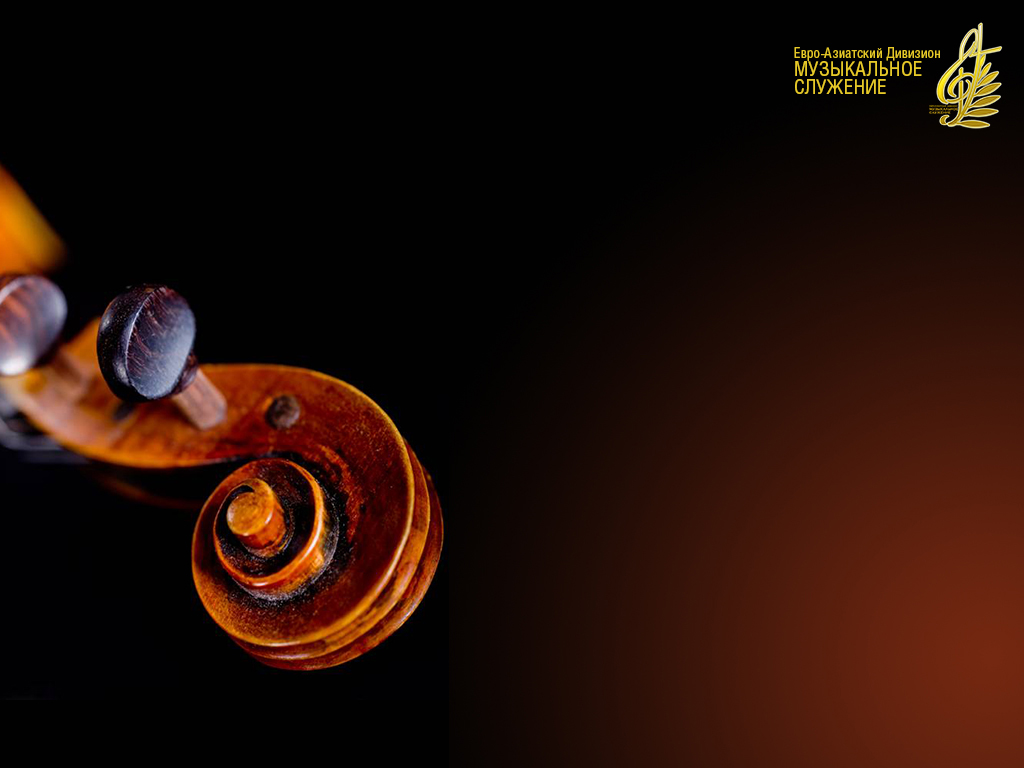 Вечери Твоей, Спаситель мой
Вечери Твоей, Спаситель мой, 
И меня ПричастникомПрими
Я хочу навеки
Быть с Тобой, — 
Ты меня, Отец, Благослови.
Слышу я словаТвои, Господь: 
«Приимите
И ядите все
Этот хлеб —Моя святая плоть,
Что ломима
Будет на кресте».
Вечери Твоей, Спаситель мой, 
И меня ПричастникомПрими
Я хочу навеки
Быть с Тобой, -
Ты меня, Отец, Благослови.
Слышу я
Слова Твои,
Господь: 
«Приимите чашу, Пейте все
Это – Кровь
Завета Моего,
Что за вас
ПрольётсяНа кресте».
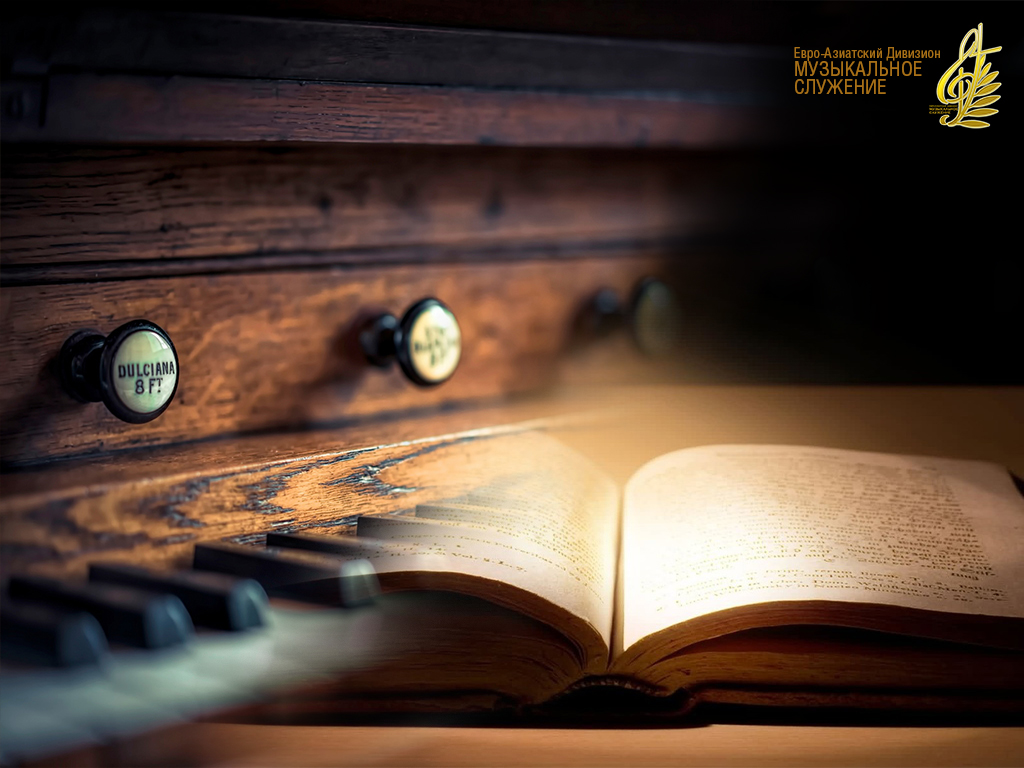 «Ибо нет другого имени под небом, данного человекам, которым надлежало бы нам спастись.»Деяния 4:12